مدخل عام لاقتصاديات وسائل الاعلام
أ/ الوافي صليحة
الاطار المفاهيمي و أهم المداخل النظرية في اقتصاديات وسائل الاعلام
1ـ الإطار المفاهيمي
2ـأهم المداخل النظرية في اقتصاديات وسائل الإعلام
المدخل المفاهيمي:
عرفت وسائل الإعلام نشاطا متزايدا مما إستدعى إهتمام الباحثين في كل التخصصات العلمية ، كما أن تنامي الجانب الاقتصادي لوسائل الإعلام خاصة مع ظهور شبكات إعلامية كبرى ما أدى إلى تعقد نشاط وسائل الإعلام 
في هذه المحاضرة والتي تعتبر كمدخل أساسي لموضوع اقتصاديات وسائل الإعلام سنحاول تحديد المصطلحات بدقة من خلال تحديد مفهوم الاقتصاد من جهة و وسائل الإعلام من جهة أخرى ، كما سنحاول تحديد المقصود من اقتصاديات وسائل الإعلام :
1- الاقتصاد :
الاقتصاد علم من العلوم الاجتماعية التي تدرس سلوك الإنسان سواء كان فردا أو مجتمعا، والبحث في كيفية إشباعه لحاجاته المادية من خلال استخدام الموارد الاقتصادية .
 - ويواجه هذا الإنسان مشكلة دائمة في هذا السلوك نظرا لكون حاجاته تكون دائما أكبر بكثير من الموارد الاقتصادية المتاحة له ، وعلم الاقتصاد يسعى لحل هذه المشكلة من خلال إيجاد الحلول المثلى ، في كيفية توزيع تلك المواد المحدودة بين الاستخدامات البديلة والمتعددة وتحقيق أهداف معينة يسعى إليها الإنسان .
- مما سبق يمكن علم الاقتصاد : في أنه فرع من فروع العلوم الاجتماعية يبحث في كيفية استخدام و تخصيص الموارد الاقتصادية النادرة والمحدودة و إشباع حاجات الإنسان المتعددة الغير محدودة بأقل تكلفة .
- كما يعرف علم الاقتصاد : بأنه العلم الذي يبحث في كيفية التوفيق بين احتياجات الإنسان اللامحدودة ، وموارده النادرة .
2- وسائل الإعلام : 
*- الإعلام : يعرف على أنه " التعبير الموضوعي لعقلية الجماهير و لروحها و ميولها واتجاهاتها ".
 - ويعرفه عبد اللطيف حمزة بأنه " تزويد الجمهور بالمعلومات الصحيحة أو الحقائق الواضحة "..
- كما يعرفه سمير حسين بأنه " كافة أوجه النشاط الاتصالية التي تستهدف تزويد الجماهير بكافة الحقائق والأخبار الصحيحة والمعلومات السليمة عن القضايا و الموضوعات والمشكلات و مجريات الأمور بطريقة موضوعية ".
- إن وسائل الإعلام كثيرة ومتنوعة،  كما أنها في تطور مستمر ، إلا أننا يمكننا تحديدها في الوسائل التالية :
-2- وسائل الإعلام المطبوعة :
*- صحف وجرائد 
*- مجلات
1ـ -2- وسائل الإعلام المرئية والمسموعة :
    *- إذاعات 
  *- قنوات فضائية 
 *- سينما
2-3- الأنترنت : 
و هي التي قد تحوي وسائل إعلام مطبوعة مثل (جريدة إلكترونية) كما يمكن أن تتوفر فيها وسائل إعلام أخرى مثل ( الإذاعة المسموعة ).
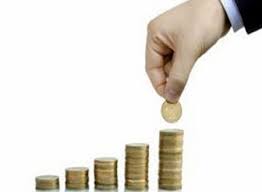